Matter wavesGroup velocity and phase velocity
Minati Barman
Associate Professor
Department of physics
Contents:
Two slits experiment of electrons
Velocity of the de Broglie’s wave
Wave packet
Phase velocity
Group velocity
Electrons two slits experiment:
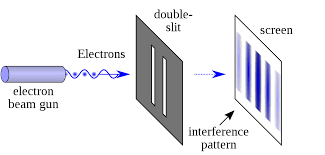 Photons or particles of matter (like an electron) produce a wave pattern when two slits are used
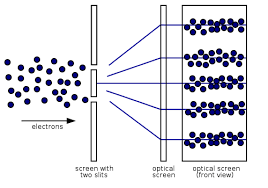 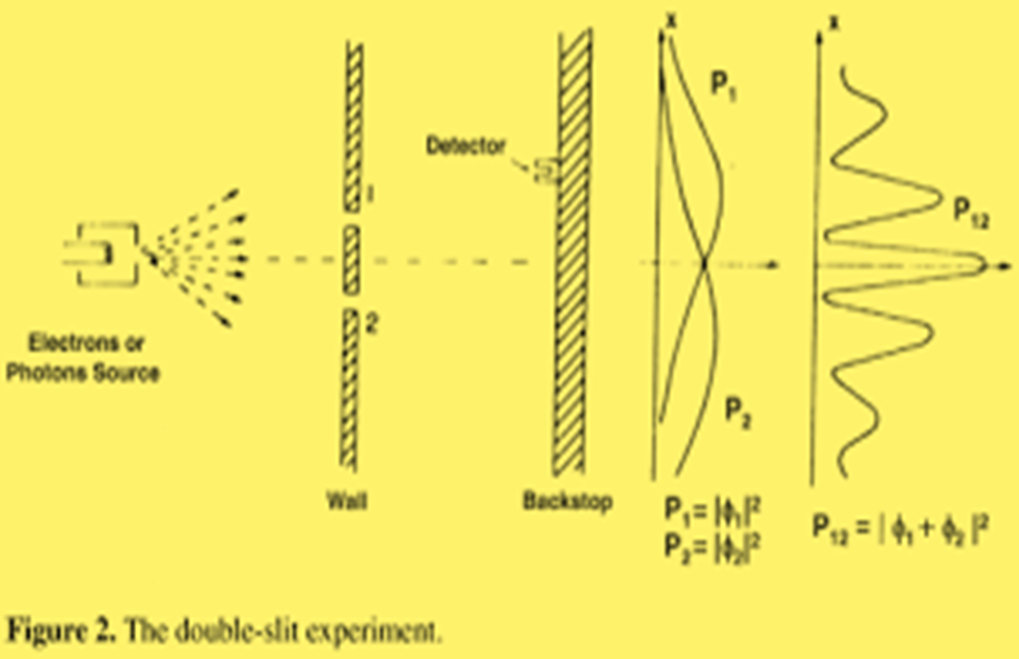 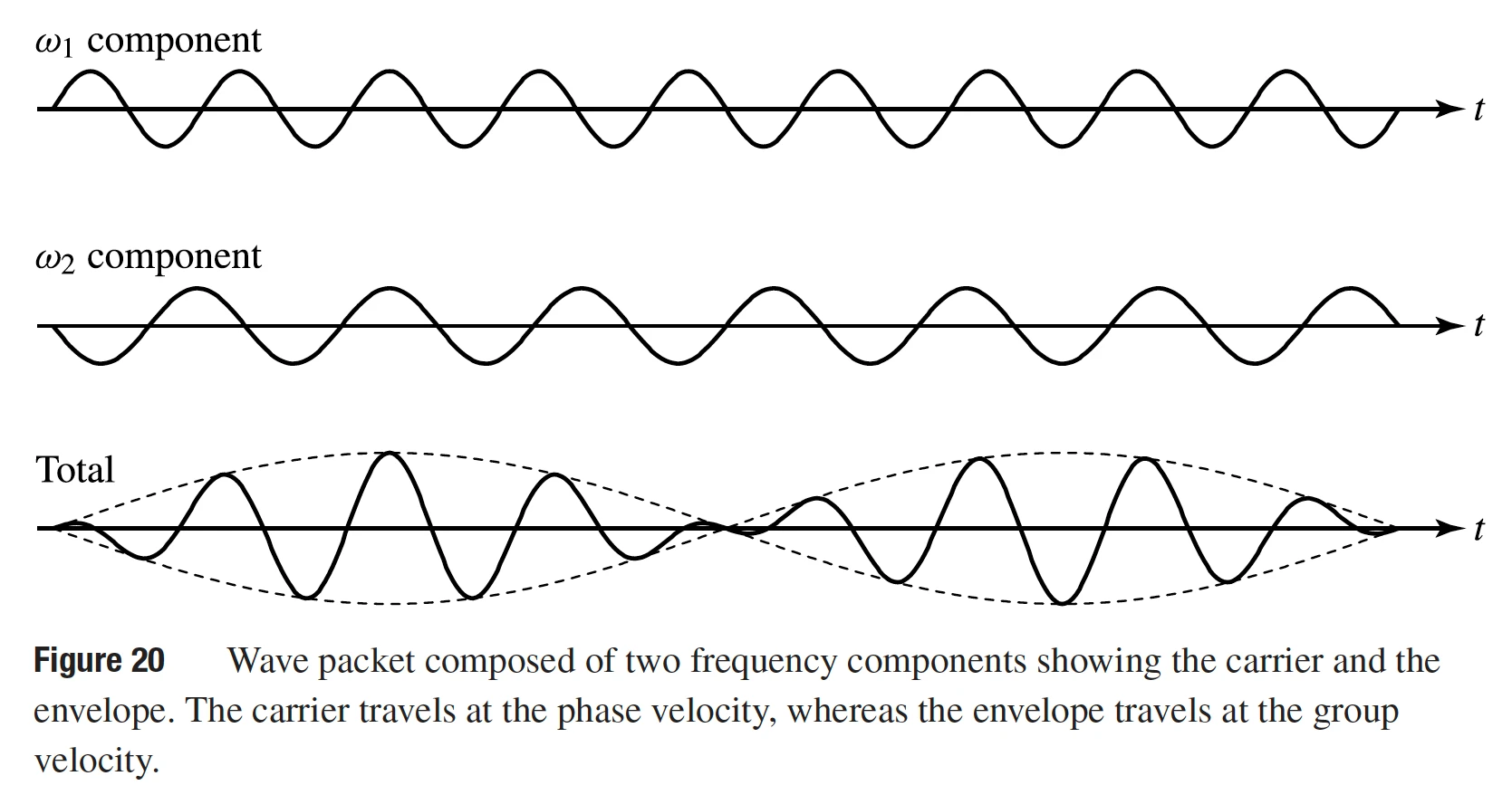 Wave description of particle by wave packet
Phase velocity: 
The phase velocity of wave is the velocity with which a definite phase of the wave, such as its crest and trough  propagates through a medium.
Group velocity:
When two or more waves with slightly different frequency and velocity propagate through a medium and superimpose on each other then a wave packet is formed. Velocity with which the entire group of waves i.e the wave packet travels is called as group velocity.